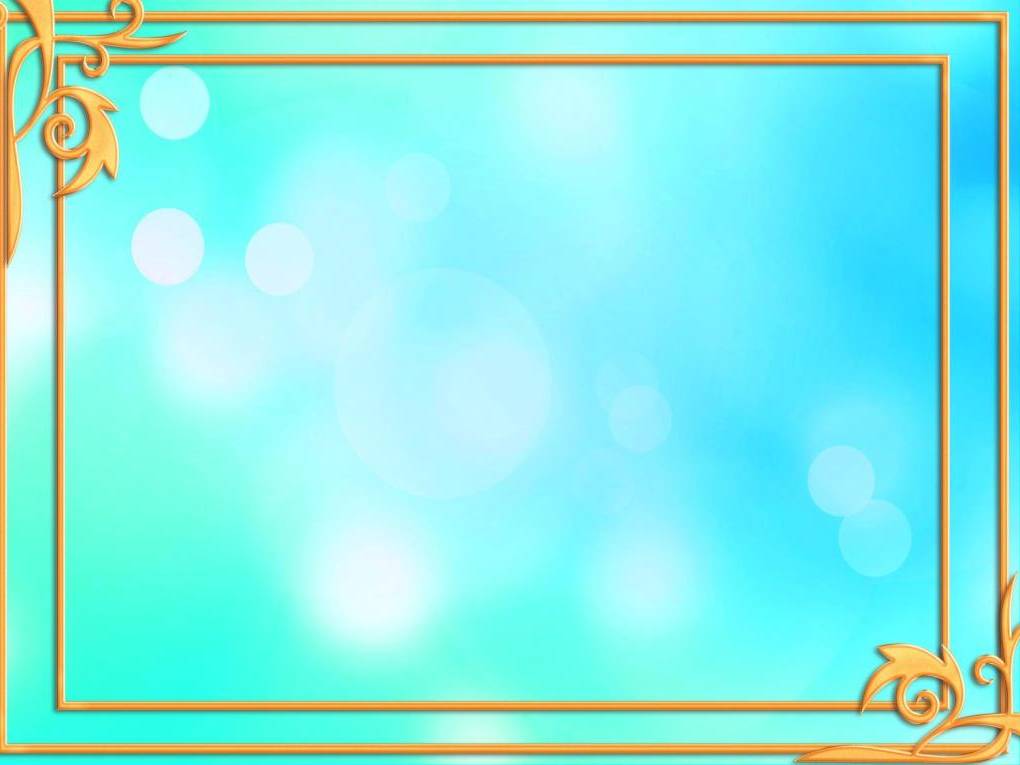 аулада
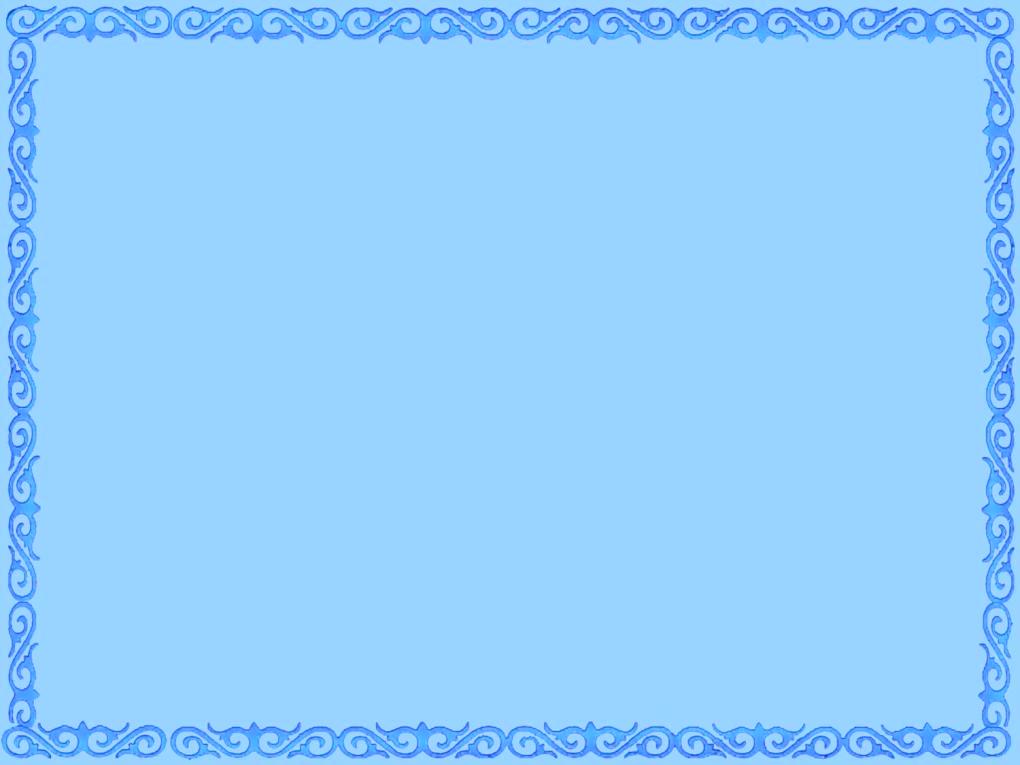 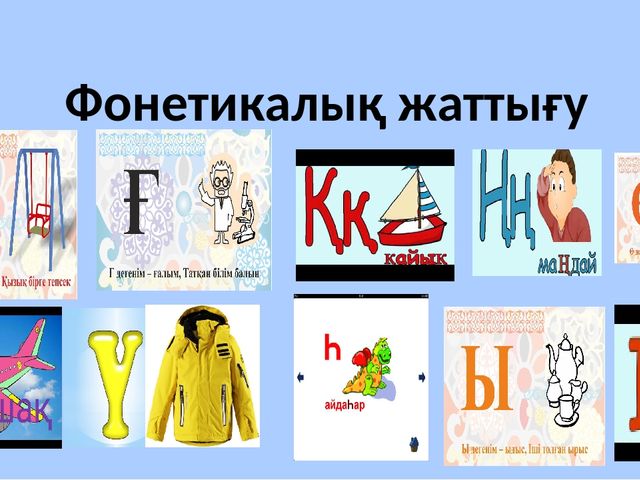 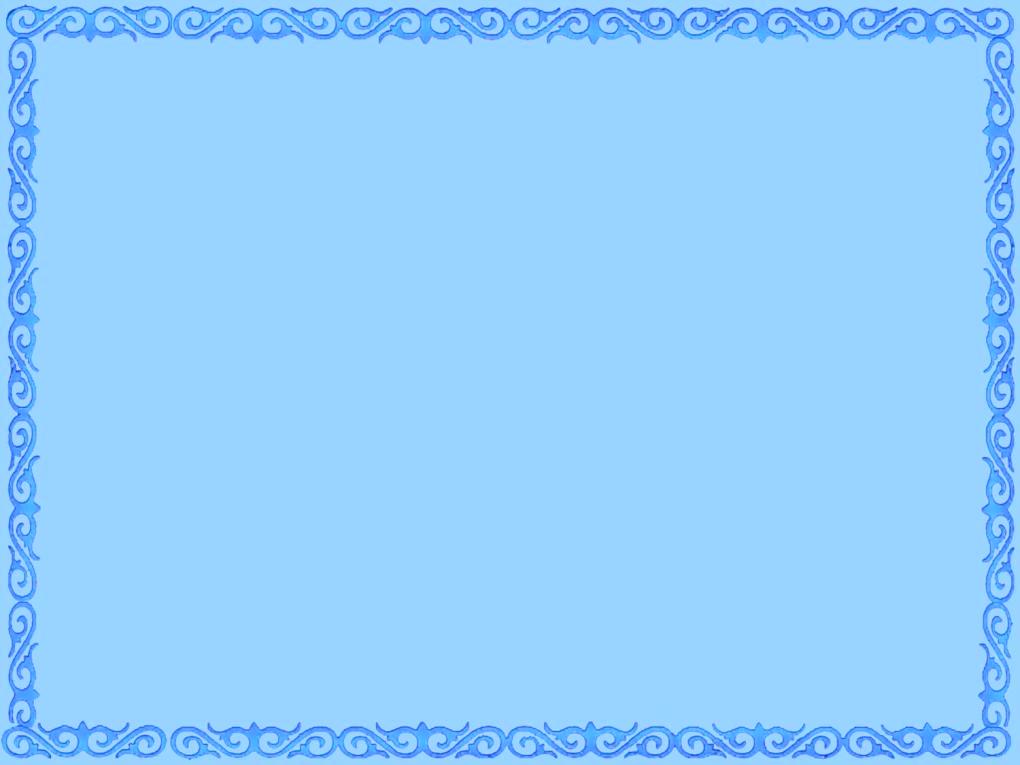 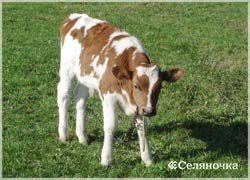 Мақсаты:
Тырнақша туралы жалпы түсінік беру.
2. Қойылу жағдайларын саралап көрсету.
3. Мысалдар келтіру.
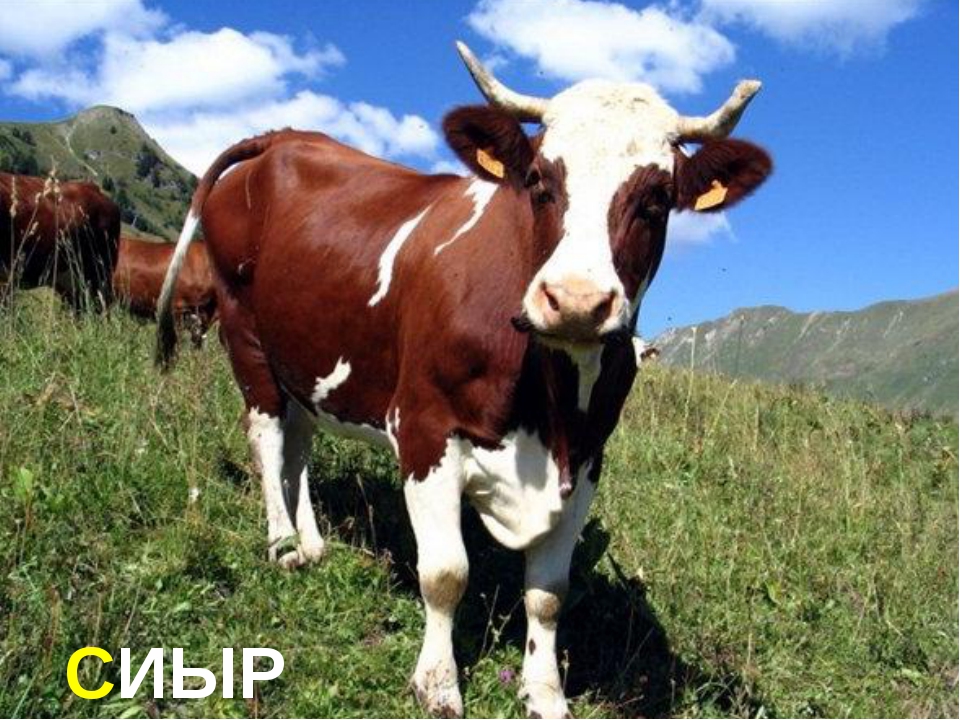 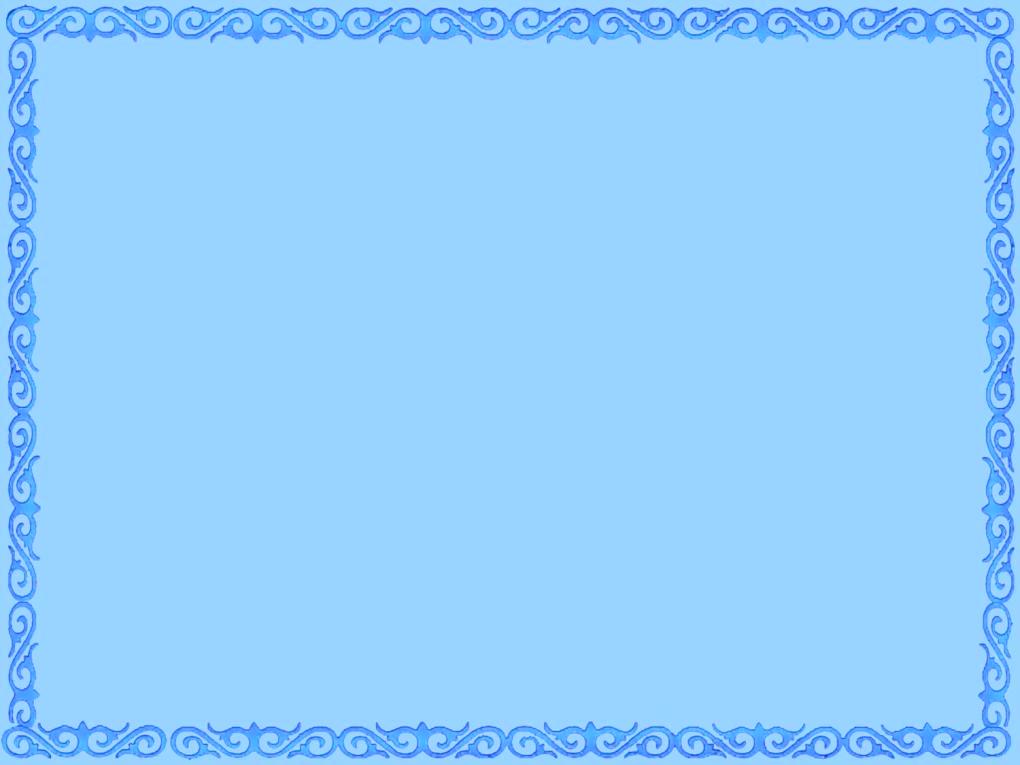 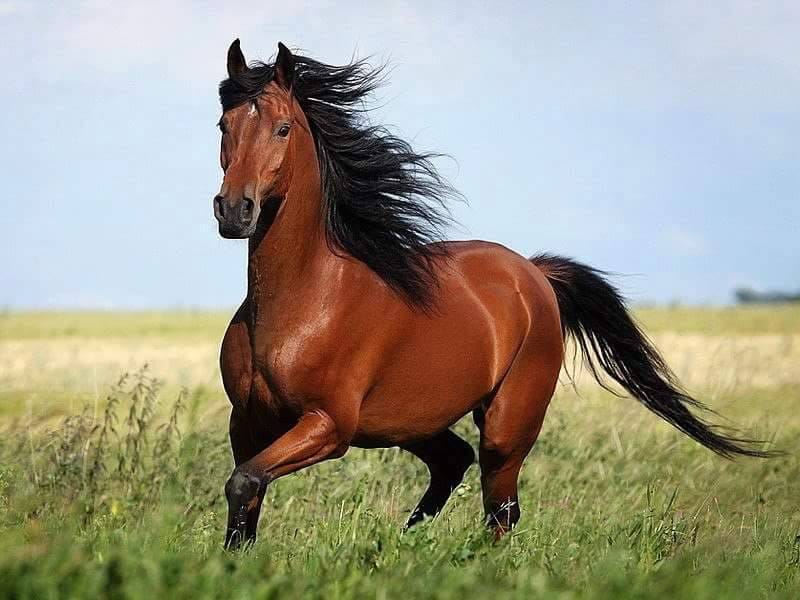 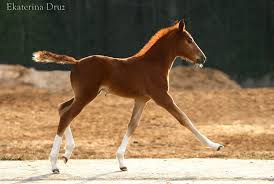 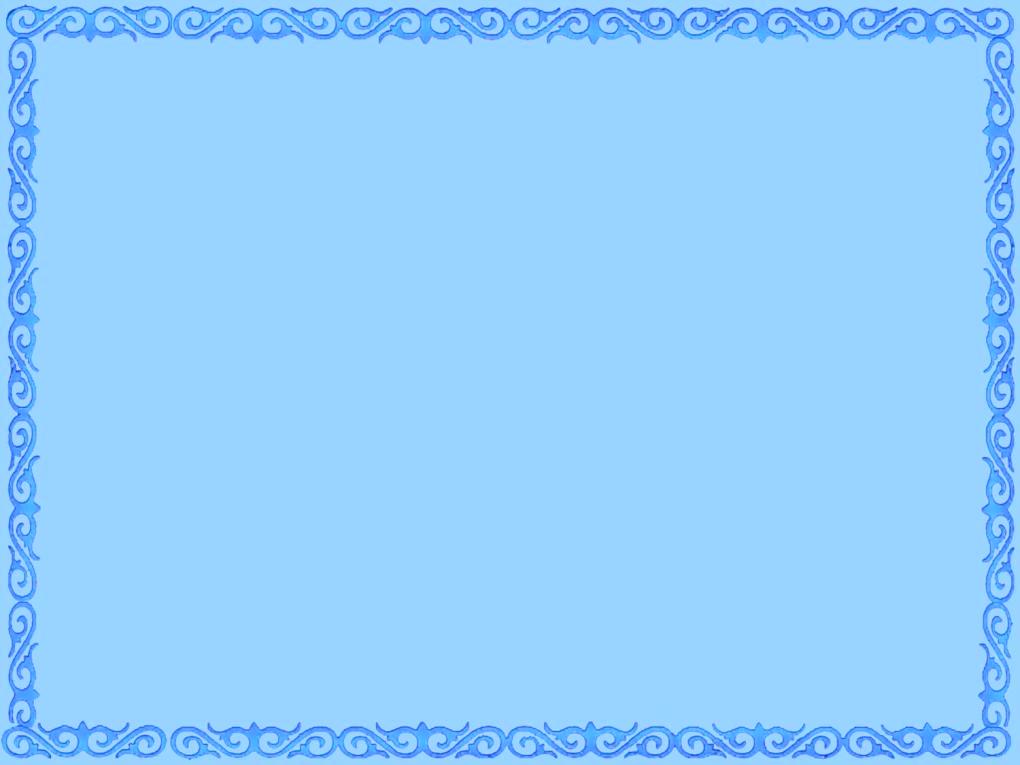 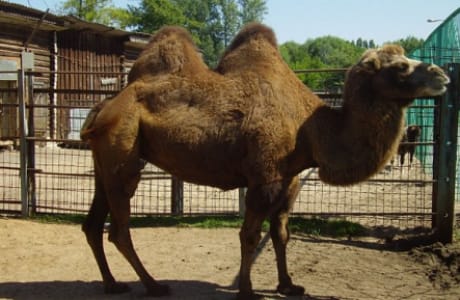 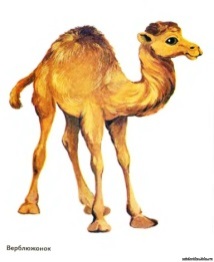 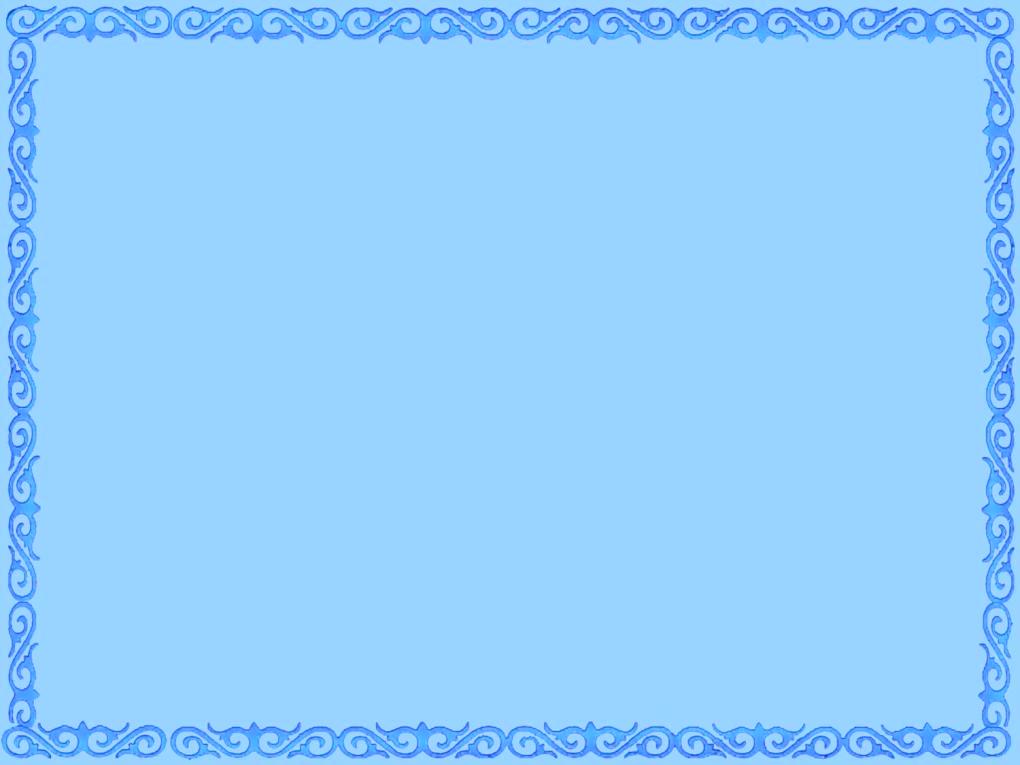 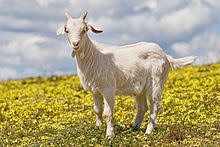 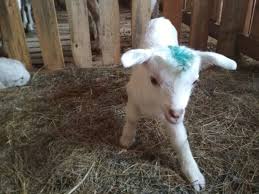 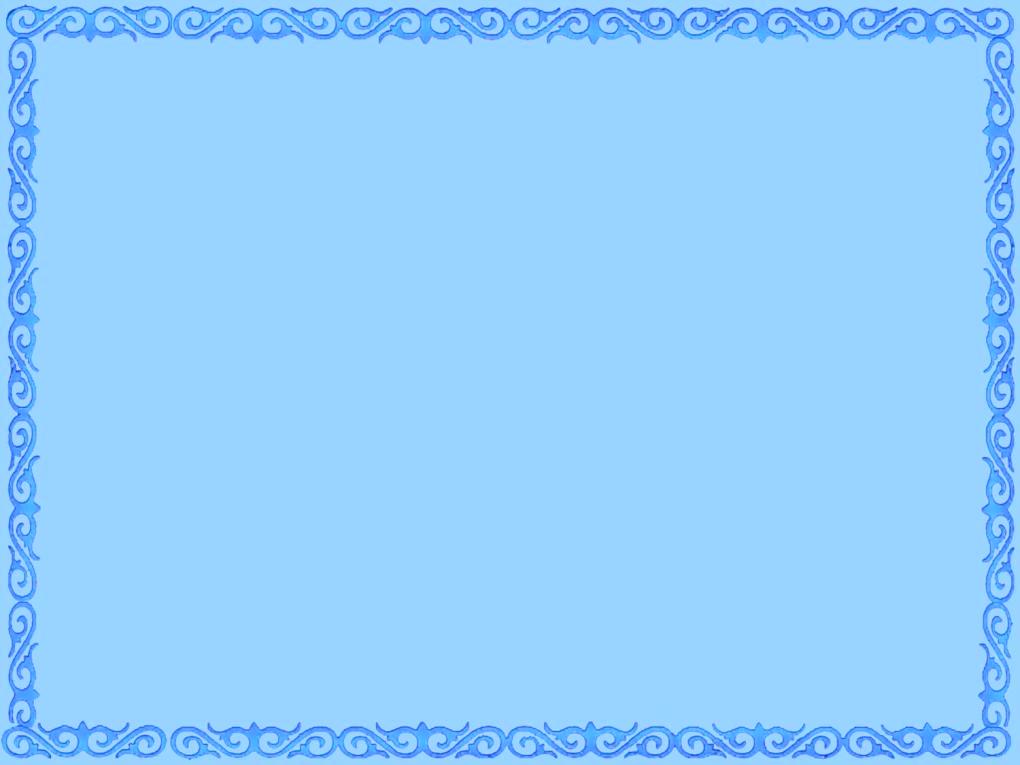 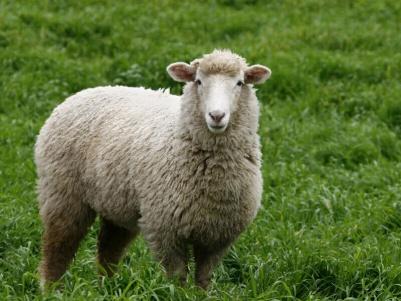 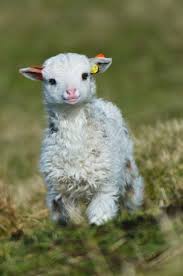 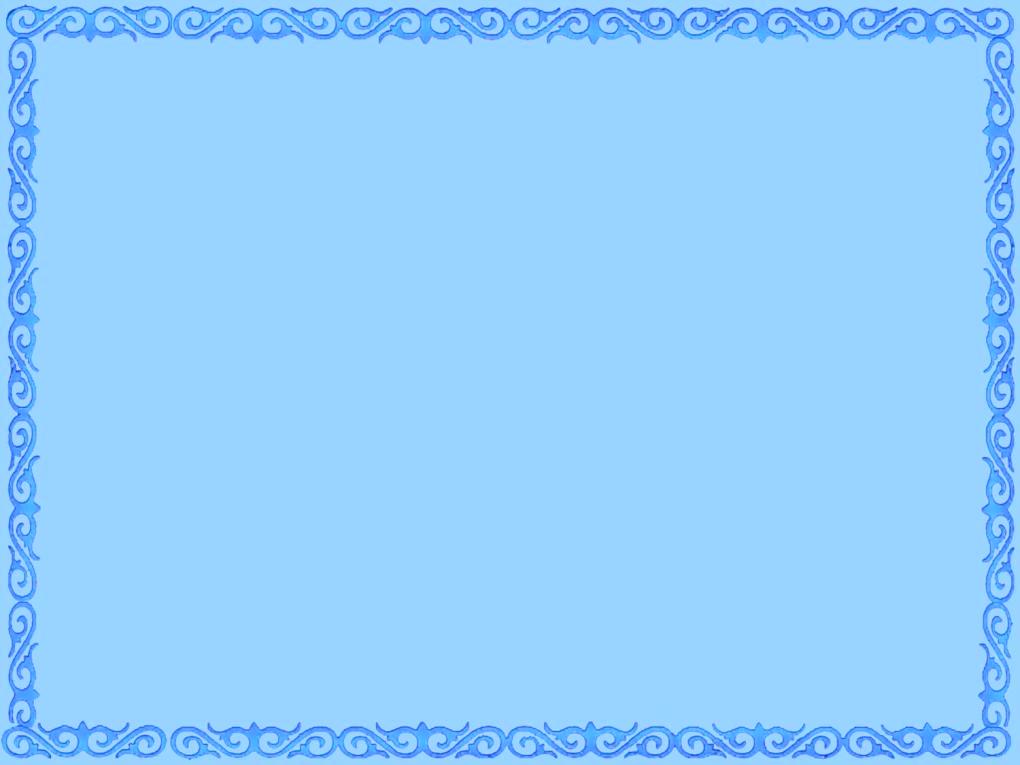 Аулада
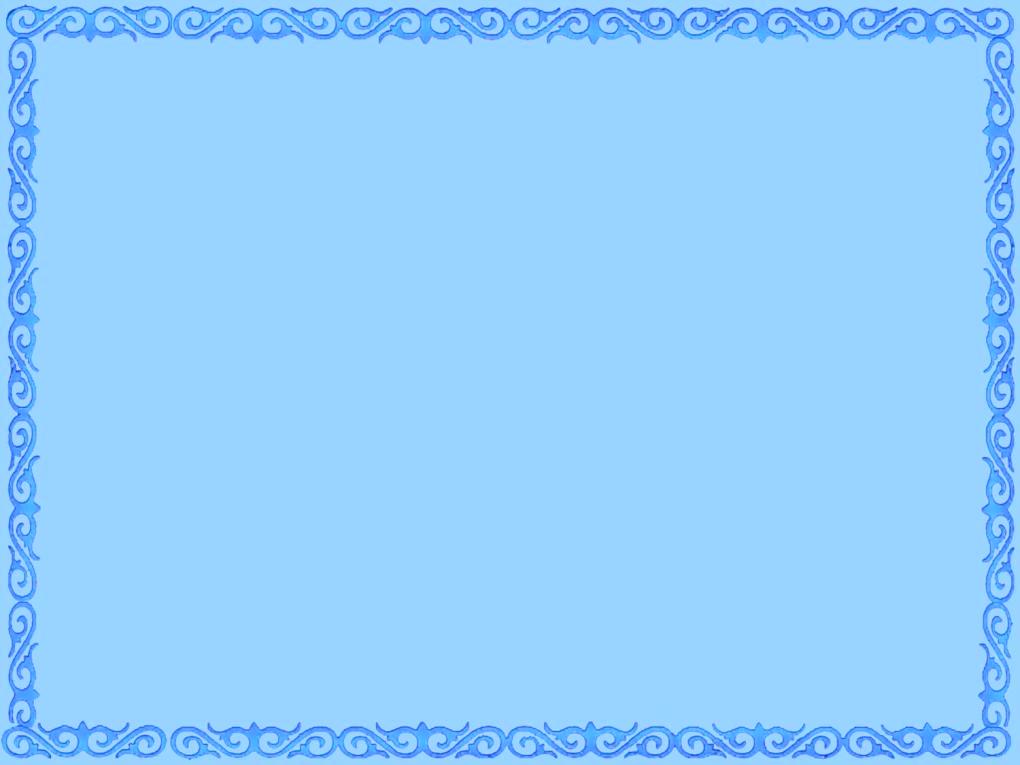 Жаңа сөздер:
Двор – аула; мяч –доп; Рисую-сурет саламын;
играю – ойнаймын;гүлдер-цветы; ағаштар-деревья;
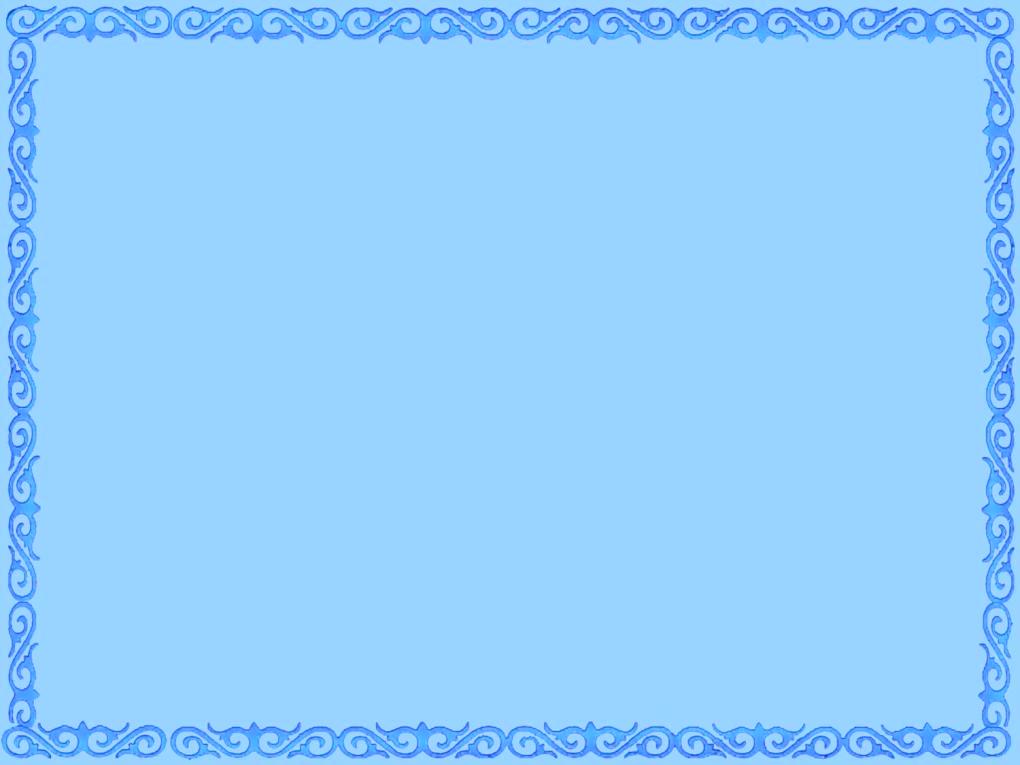 Сау болыңдар, оқушылар!
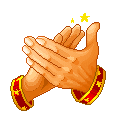